PSB-CY System Incident Intake -Updated with drop-down screen informationIMPORTANT: ALL DATA SHOWN IN THIS PRESENTATION IS FOR DEMONSTRATION PURPOSES. NO REAL DATA (PII) FROM ANY PERSON HAS BEEN USED.
17 September 2021
1
ADN to the Warning page – screenshot
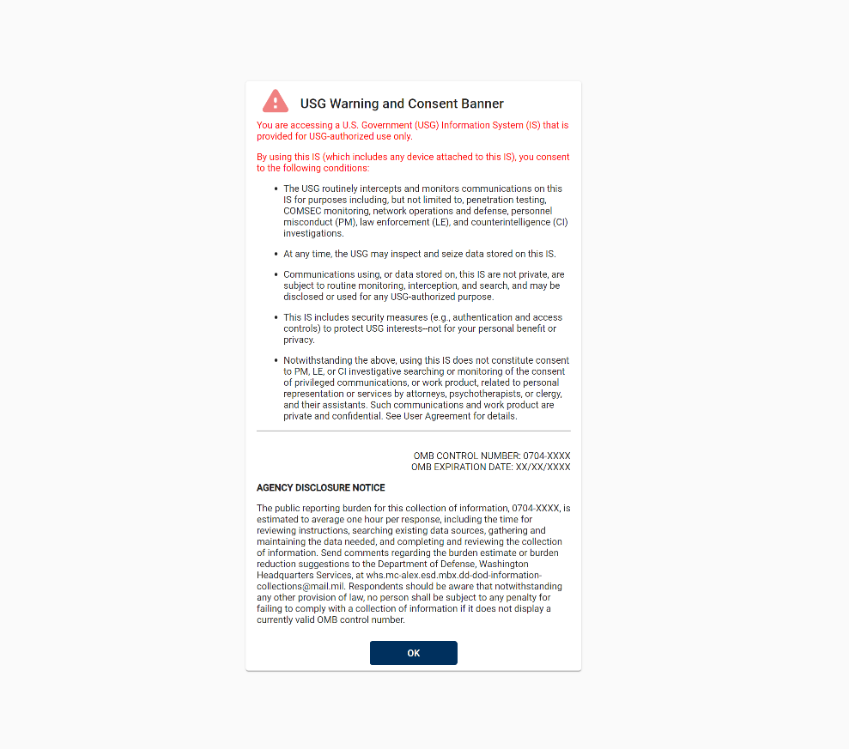 2
IPT Associates Proprietary
Add Incident
Incident Number
Incident Number
Incident Number
Incident Number
Incident Number
3
All data shown in this presentation is for demonstration purposes. No real data (PII) from any person has been used.
Start Intake
4
All data shown in this presentation is for demonstration purposes. No real data (PII) from any person has been used.
Start Intake
NOTE: 
All Date fields throughout the PSB-CY System use the same format.
5
All data shown in this presentation is for demonstration purposes. No real data (PII) from any person has been used.
Start Intake
6
All data shown in this presentation is for demonstration purposes. No real data (PII) from any person has been used.
Start Intake
7
All data shown in this presentation is for demonstration purposes. No real data (PII) from any person has been used.
Start Intake
8
All data shown in this presentation is for demonstration purposes. No real data (PII) from any person has been used.
Start Intake
9
All data shown in this presentation is for demonstration purposes. No real data (PII) from any person has been used.
Start Intake
10
All data shown in this presentation is for demonstration purposes. No real data (PII) from any person has been used.
Start Intake
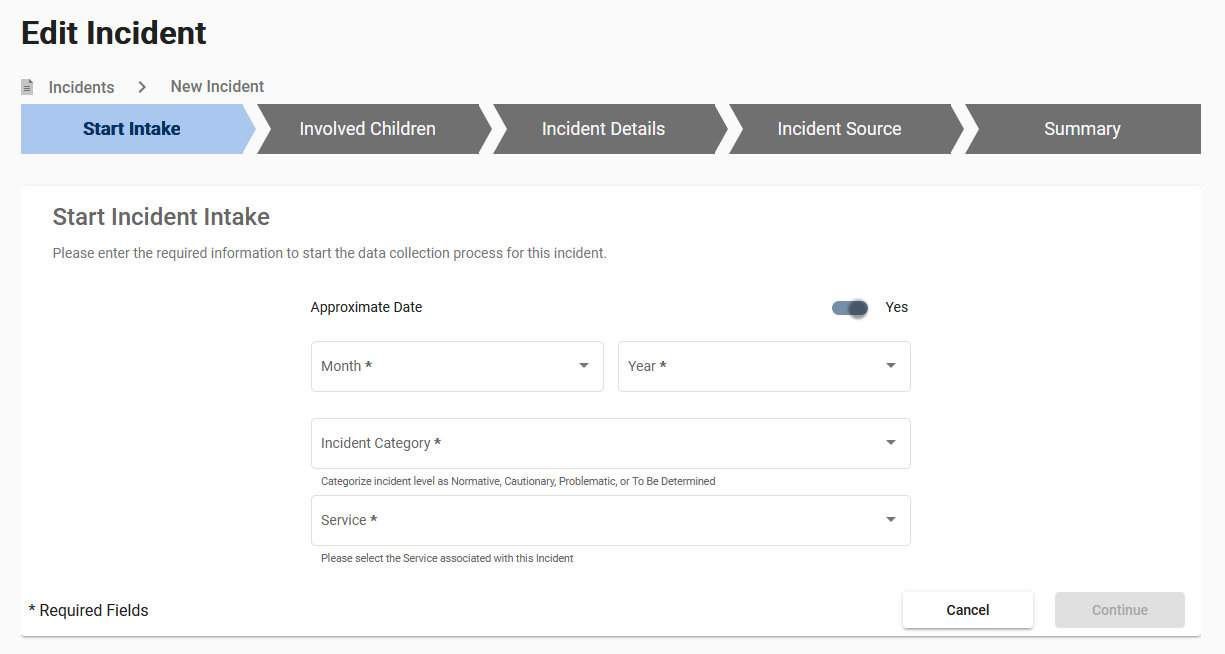 11
All data shown in this presentation is for demonstration purposes. No real data (PII) from any person has been used.
Start Intake
NOTE: 
All Date fields throughout the PSB-CY System use the same format. Please see slide 4.
12
All data shown in this presentation is for demonstration purposes. No real data (PII) from any person has been used.
Involved Children
13
All data shown in this presentation is for demonstration purposes. No real data (PII) from any person has been used.
Involved Children
14
All data shown in this presentation is for demonstration purposes. No real data (PII) from any person has been used.
Involved Children
15
All data shown in this presentation is for demonstration purposes. No real data (PII) from any person has been used.
Involved Children
16
All data shown in this presentation is for demonstration purposes. No real data (PII) from any person has been used.
Involved Children
17
All data shown in this presentation is for demonstration purposes. No real data (PII) from any person has been used.
Involved Children
18
All data shown in this presentation is for demonstration purposes. No real data (PII) from any person has been used.
Involved Children
19
All data shown in this presentation is for demonstration purposes. No real data (PII) from any person has been used.
Involved Children
20
All data shown in this presentation is for demonstration purposes. No real data (PII) from any person has been used.
Involved Children
21
All data shown in this presentation is for demonstration purposes. No real data (PII) from any person has been used.
Involved Children
22
All data shown in this presentation is for demonstration purposes. No real data (PII) from any person has been used.
Involved Children
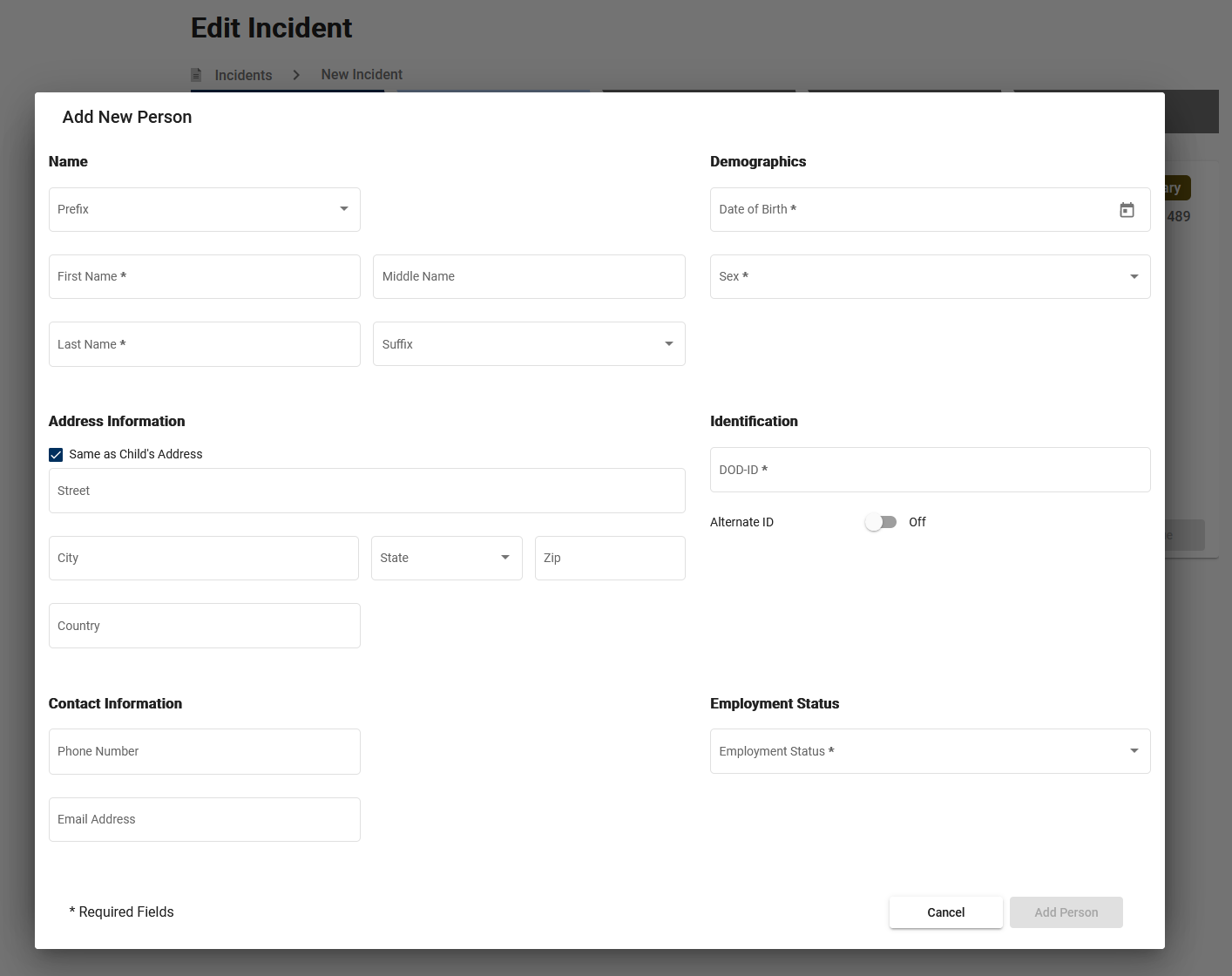 23
All data shown in this presentation is for demonstration purposes. No real data (PII) from any person has been used.
Involved Children
24
All data shown in this presentation is for demonstration purposes. No real data (PII) from any person has been used.
Involved Children
25
All data shown in this presentation is for demonstration purposes. No real data (PII) from any person has been used.
Involved Children
26
All data shown in this presentation is for demonstration purposes. No real data (PII) from any person has been used.
Involved Children
27
All data shown in this presentation is for demonstration purposes. No real data (PII) from any person has been used.
Involved Children
28
All data shown in this presentation is for demonstration purposes. No real data (PII) from any person has been used.
Involved Children
29
All data shown in this presentation is for demonstration purposes. No real data (PII) from any person has been used.
Incident Details
30
All data shown in this presentation is for demonstration purposes. No real data (PII) from any person has been used.
Incident Details
31
All data shown in this presentation is for demonstration purposes. No real data (PII) from any person has been used.
Incident Details
32
All data shown in this presentation is for demonstration purposes. No real data (PII) from any person has been used.
Incident Details
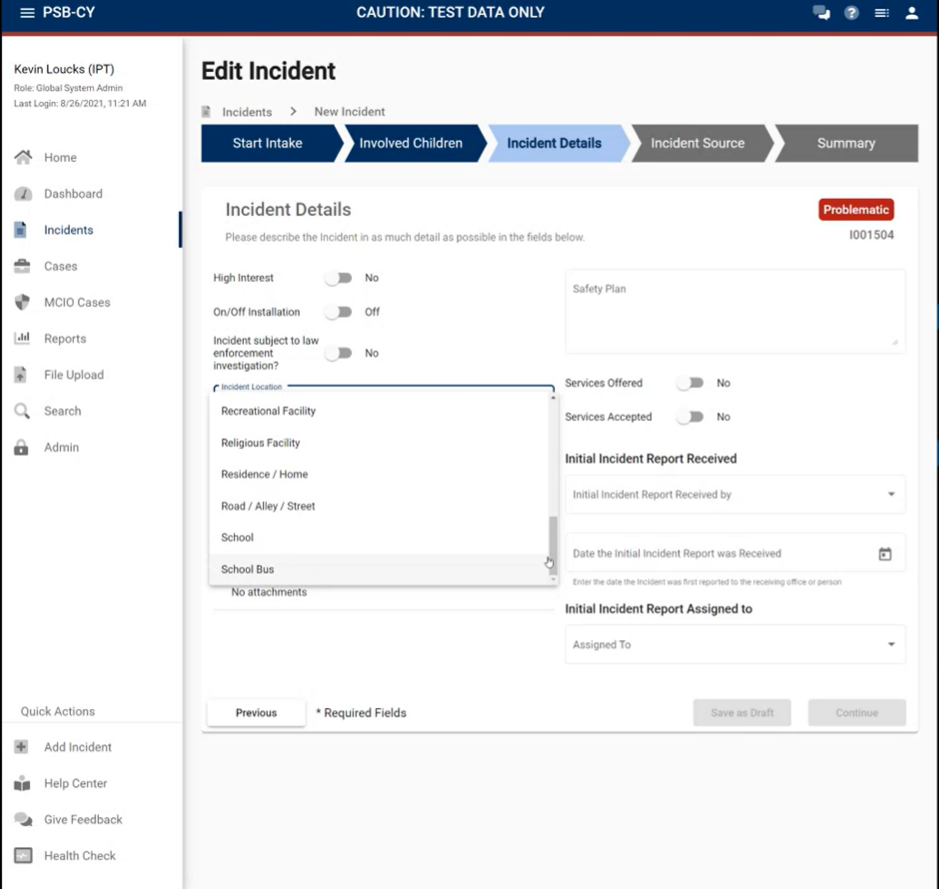 33
All data shown in this presentation is for demonstration purposes. No real data (PII) from any person has been used.
Incident Details
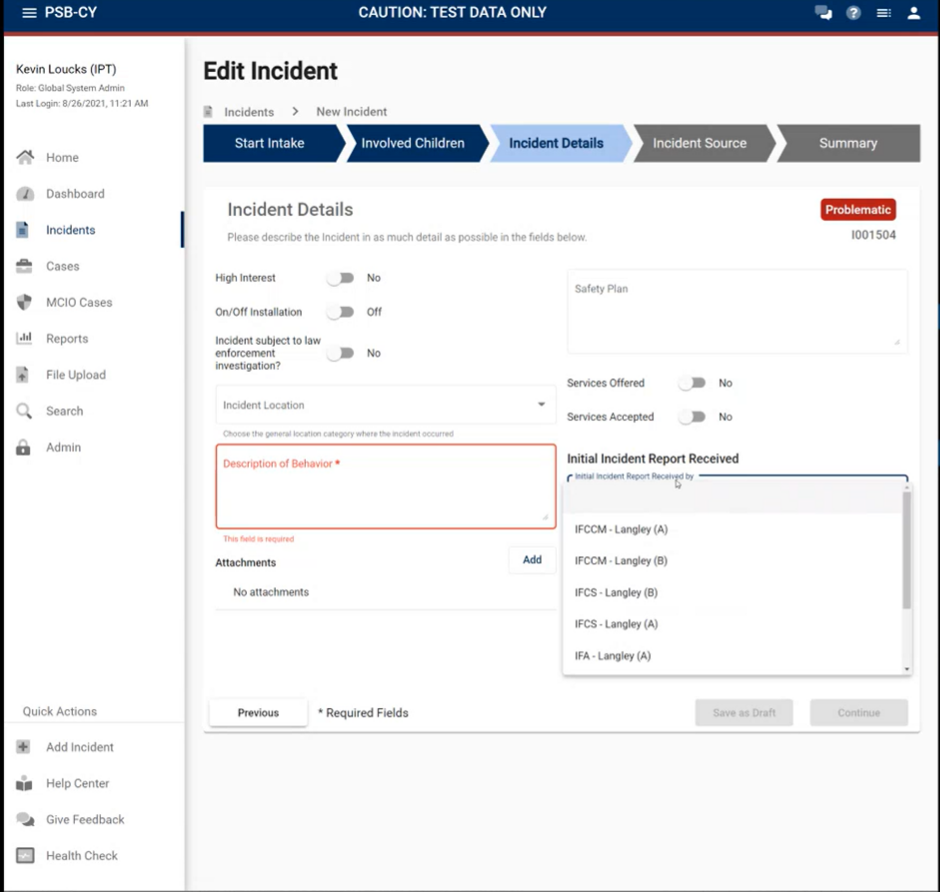 34
All data shown in this presentation is for demonstration purposes. No real data (PII) from any person has been used.
Incident Details
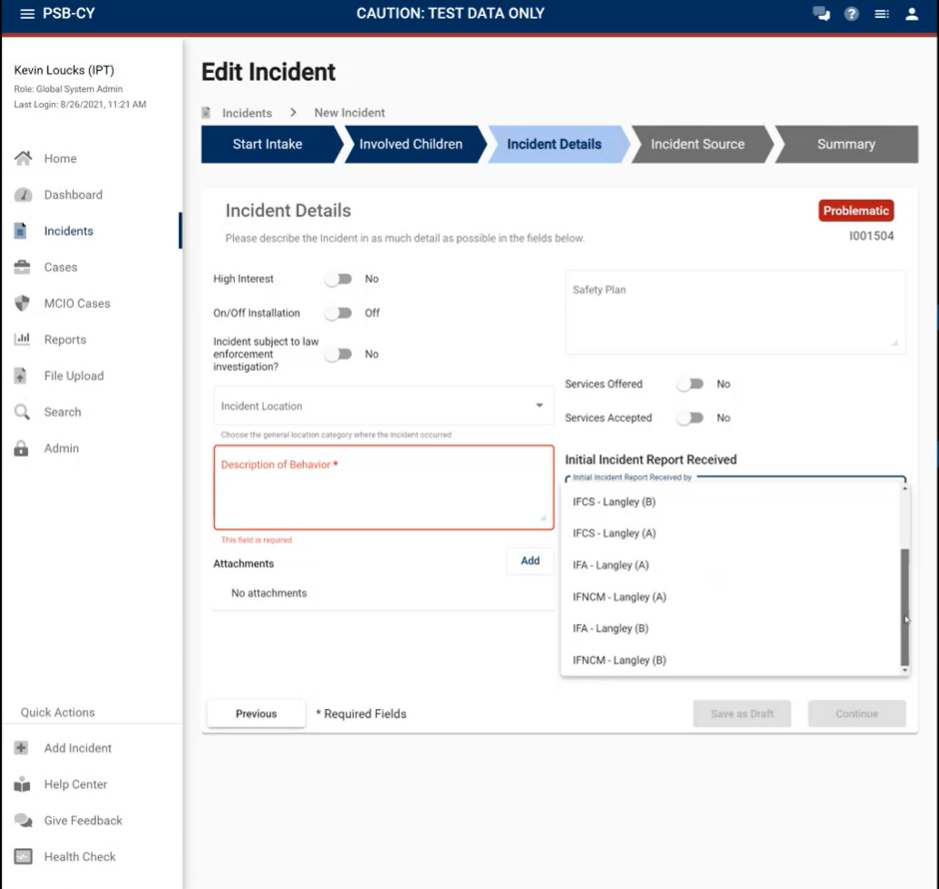 35
All data shown in this presentation is for demonstration purposes. No real data (PII) from any person has been used.
Incident Details
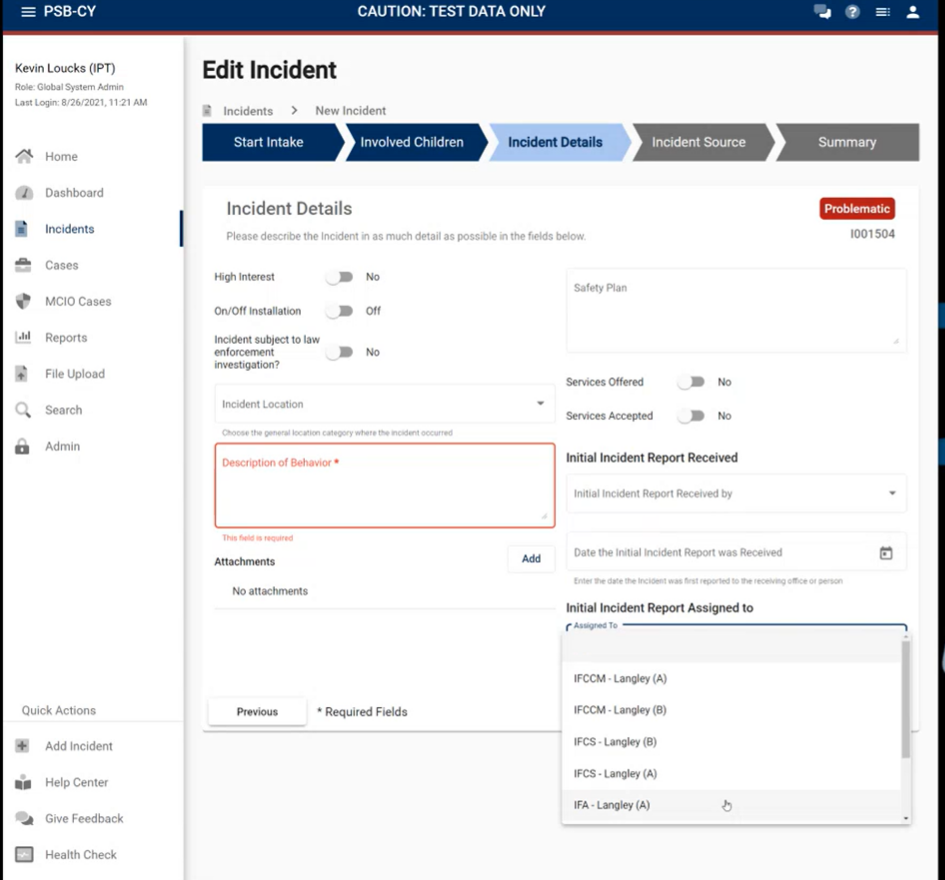 36
All data shown in this presentation is for demonstration purposes. No real data (PII) from any person has been used.
Incident Details
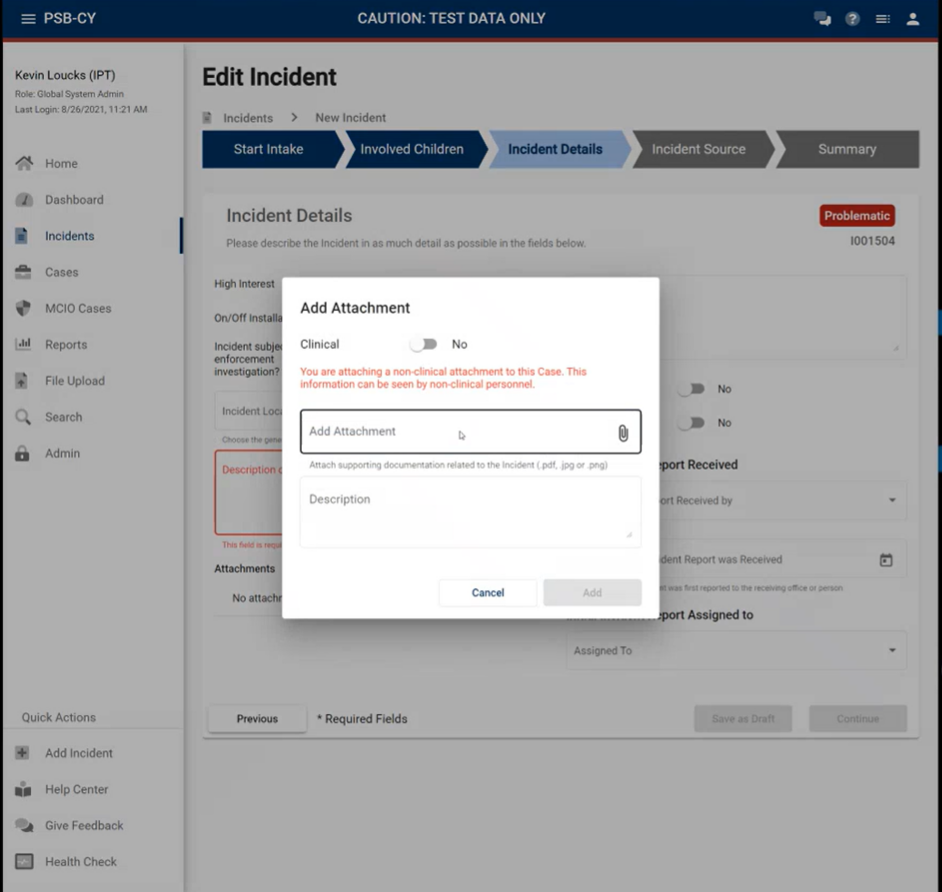 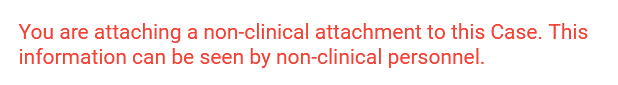 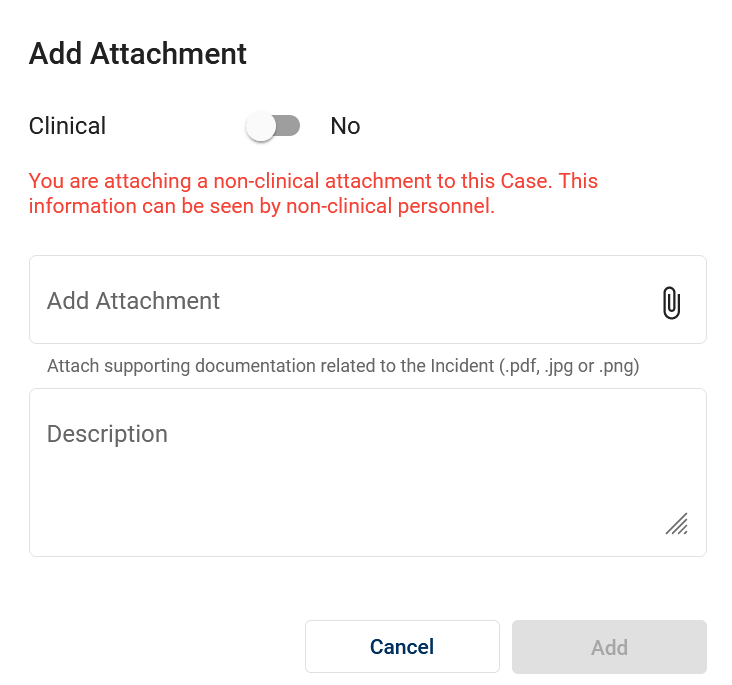 37
All data shown in this presentation is for demonstration purposes. No real data (PII) from any person has been used.
Incident Details
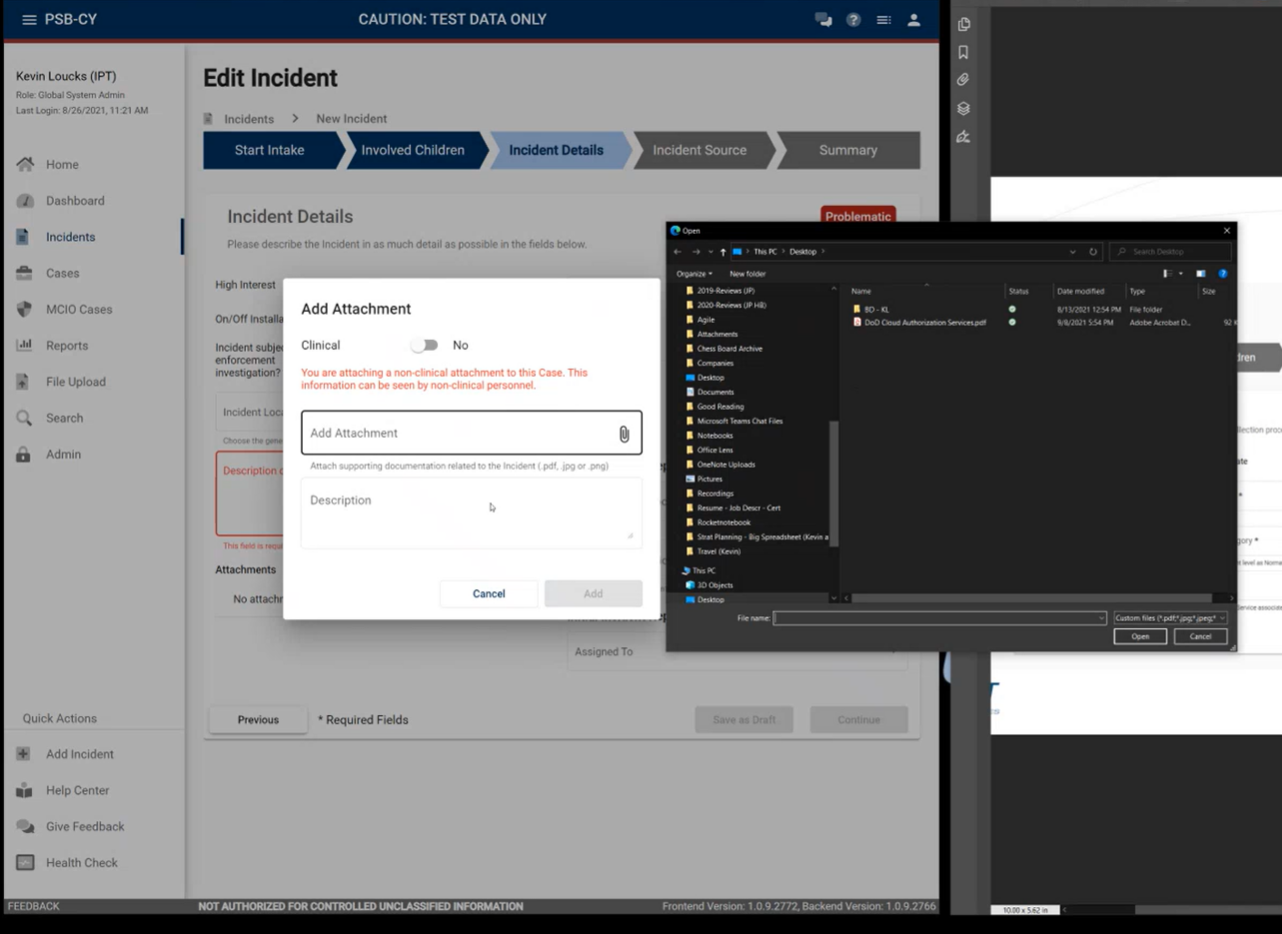 38
All data shown in this presentation is for demonstration purposes. No real data (PII) from any person has been used.
Incident Details
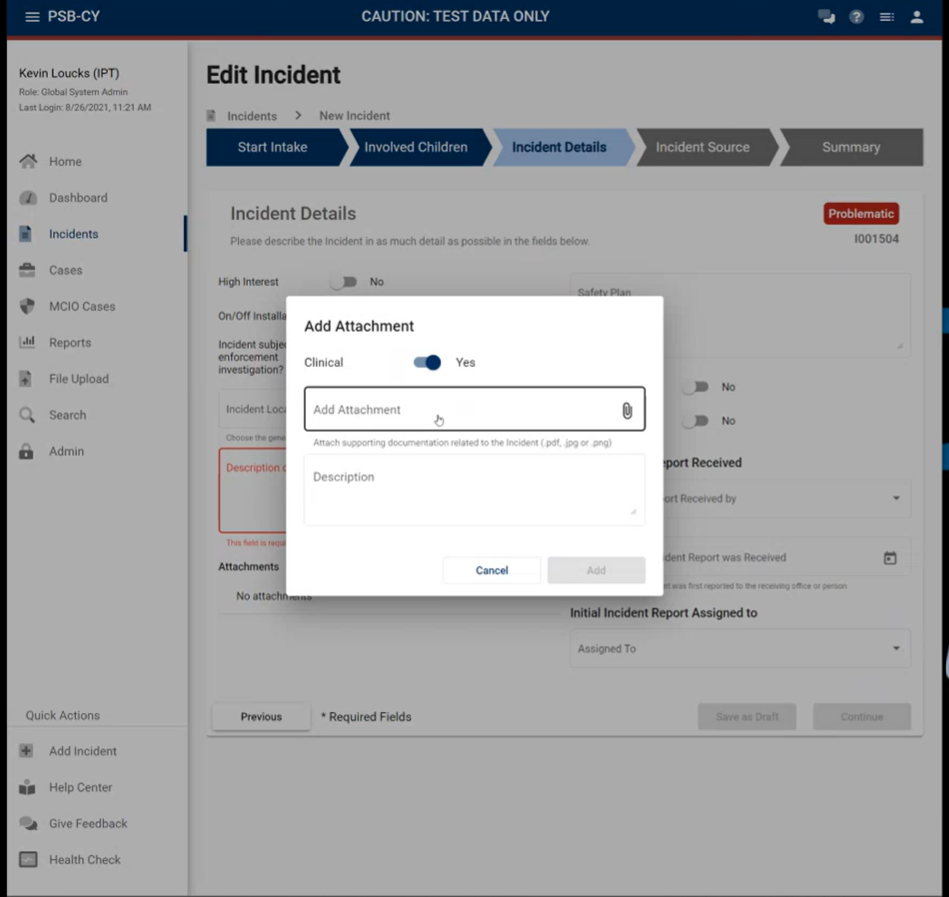 39
All data shown in this presentation is for demonstration purposes. No real data (PII) from any person has been used.
Incident Details
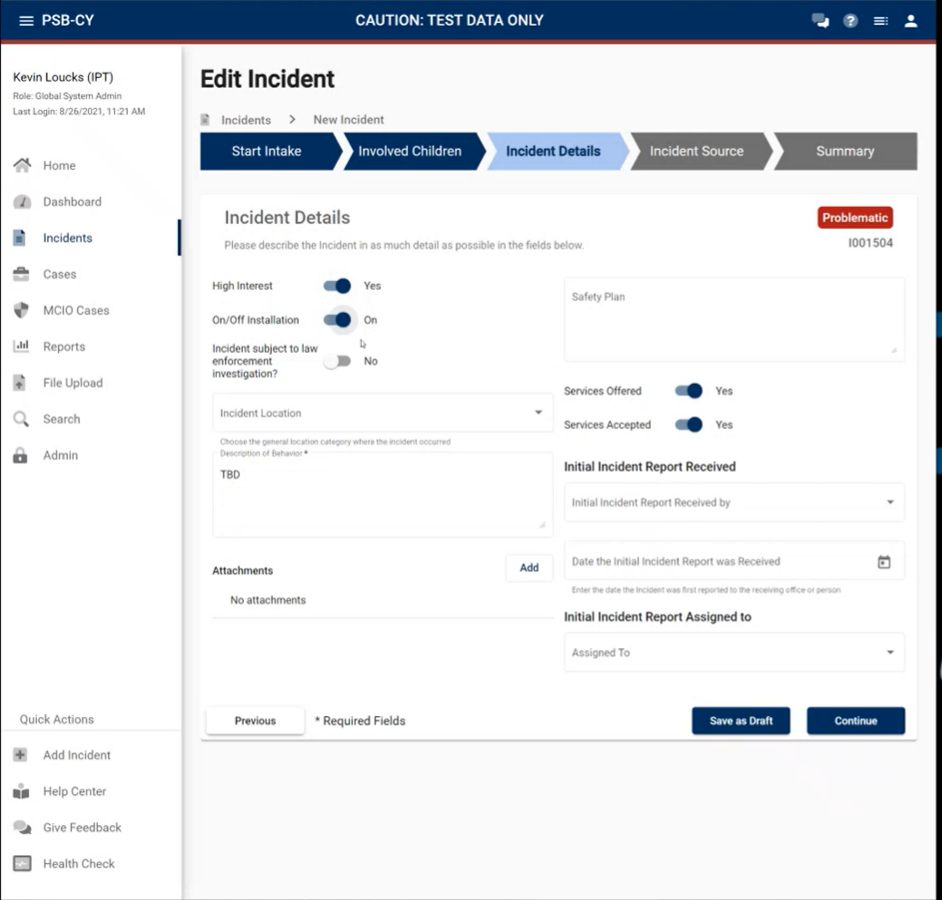 40
All data shown in this presentation is for demonstration purposes. No real data (PII) from any person has been used.
Incident Details
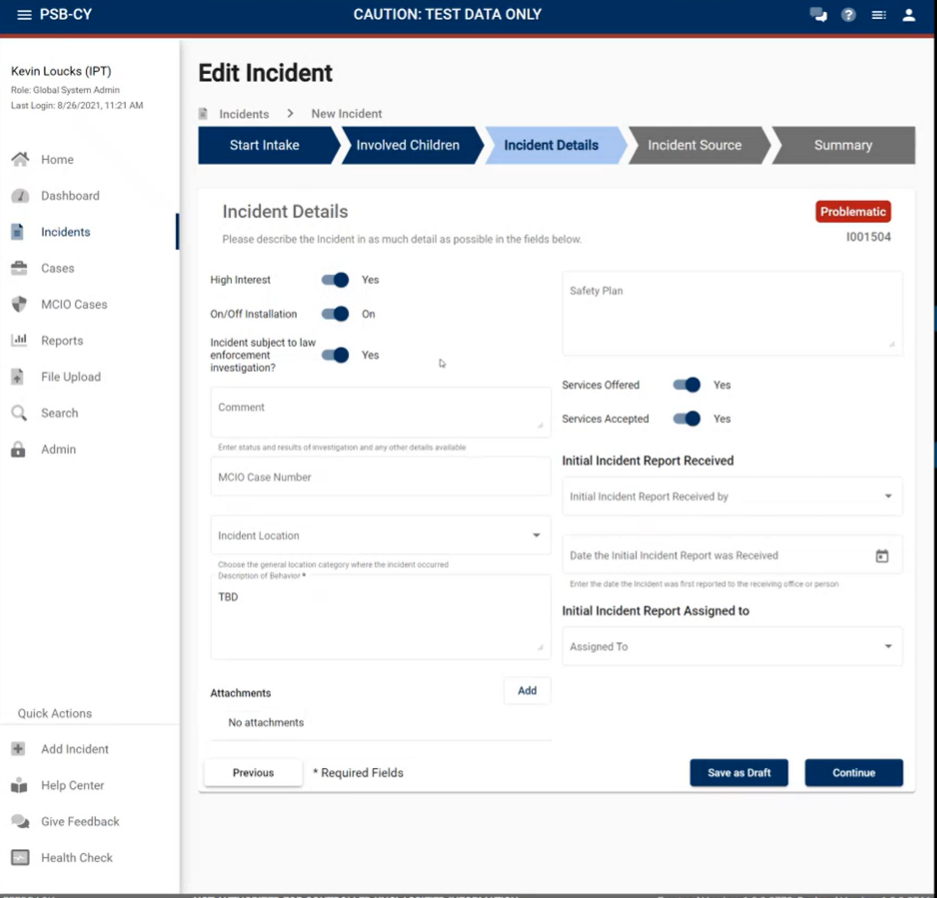 41
All data shown in this presentation is for demonstration purposes. No real data (PII) from any person has been used.
Incident Source
42
All data shown in this presentation is for demonstration purposes. No real data (PII) from any person has been used.
Incident Details
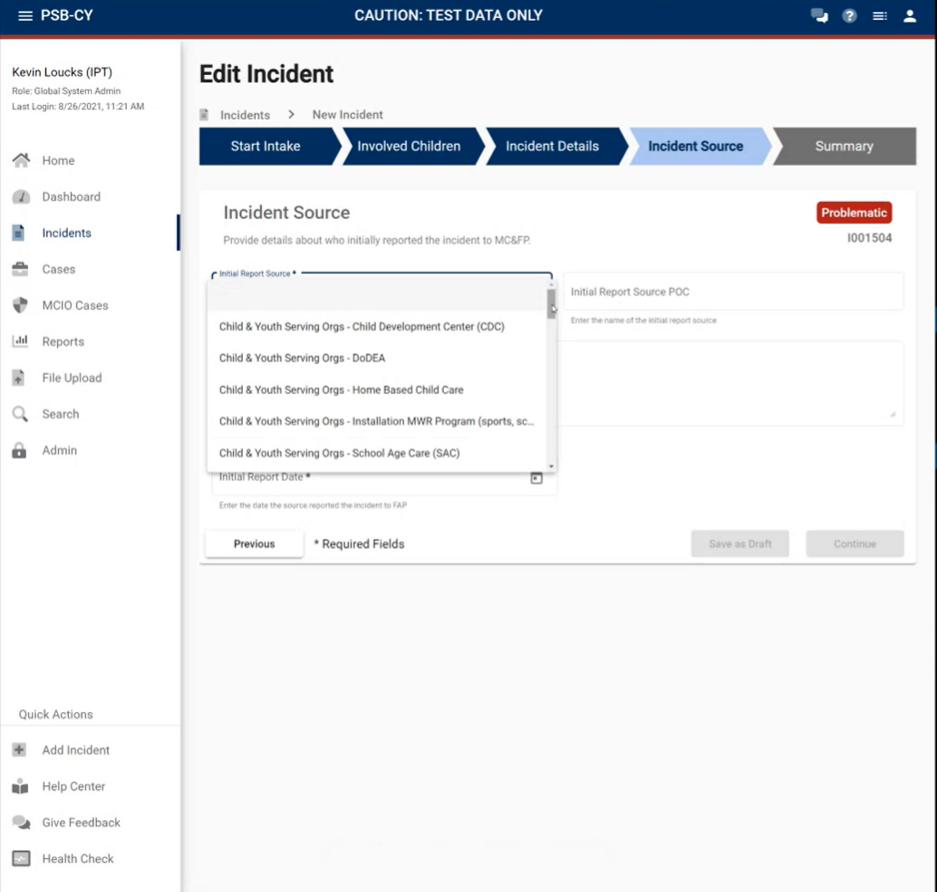 43
All data shown in this presentation is for demonstration purposes. No real data (PII) from any person has been used.
Incident Details
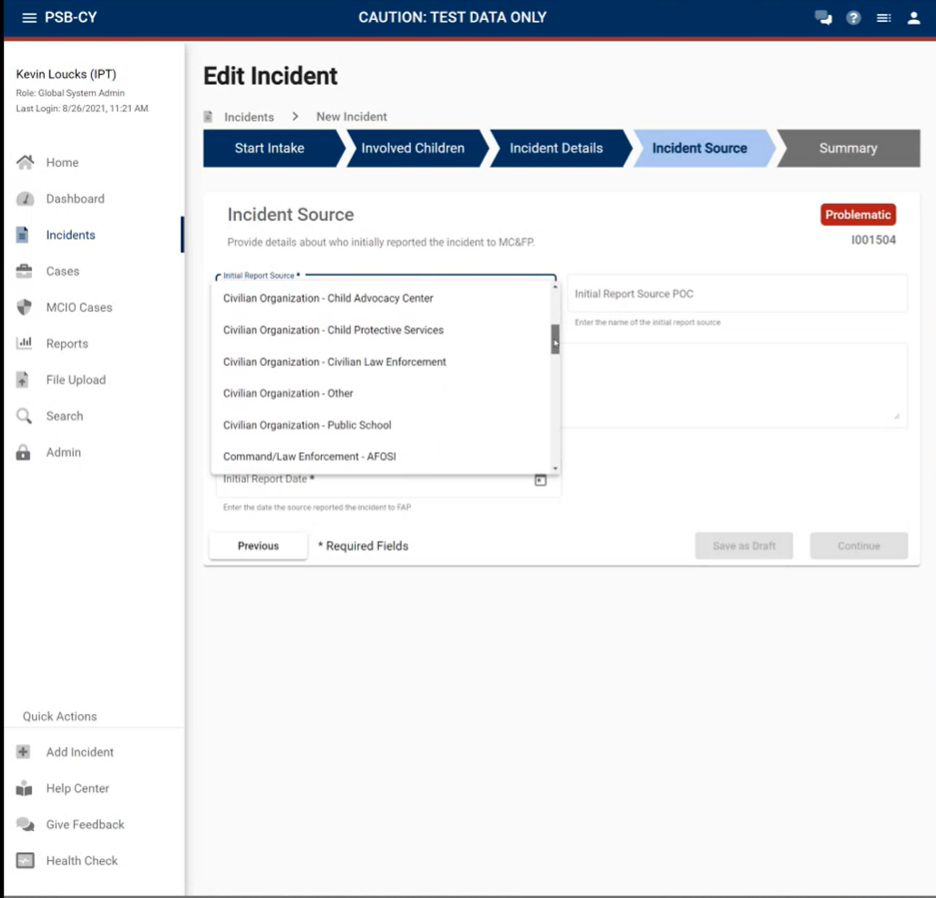 44
All data shown in this presentation is for demonstration purposes. No real data (PII) from any person has been used.
Incident Details
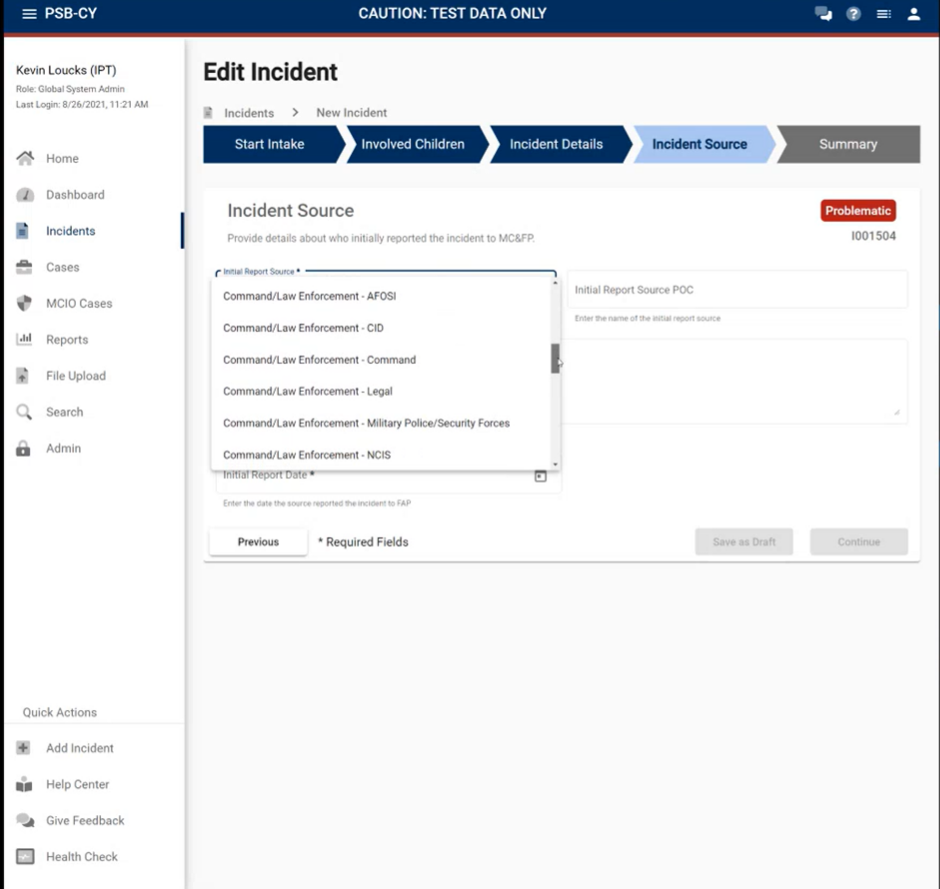 45
All data shown in this presentation is for demonstration purposes. No real data (PII) from any person has been used.
Incident Details
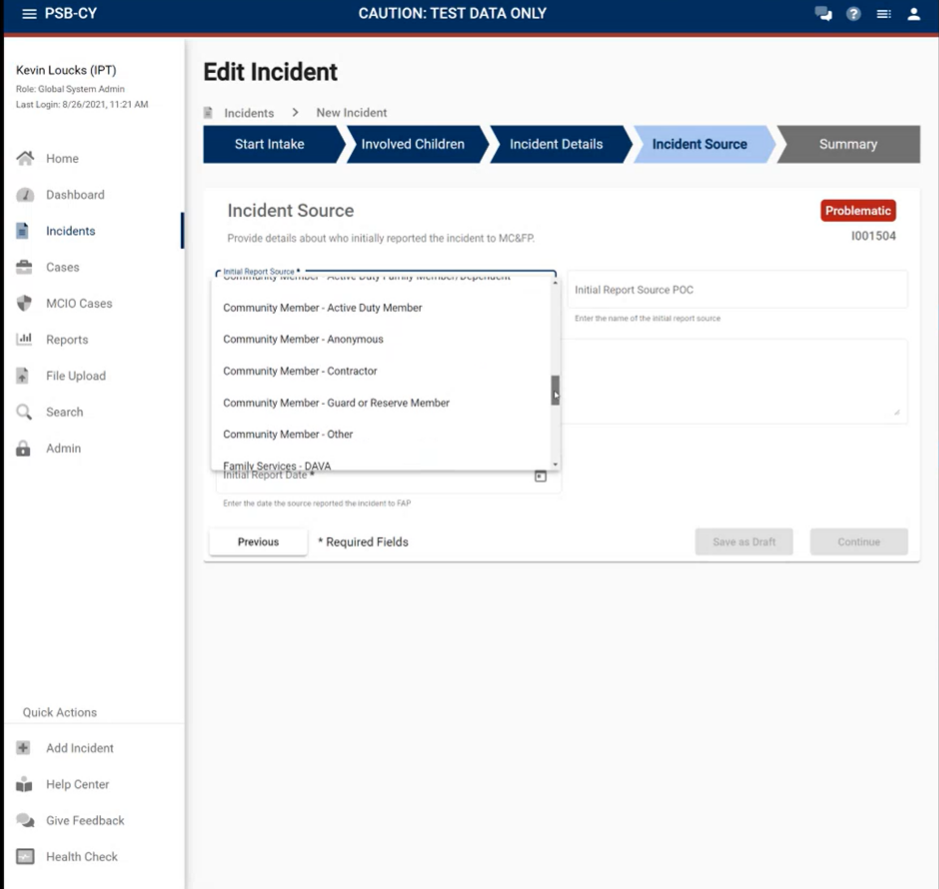 46
All data shown in this presentation is for demonstration purposes. No real data (PII) from any person has been used.
Incident Details
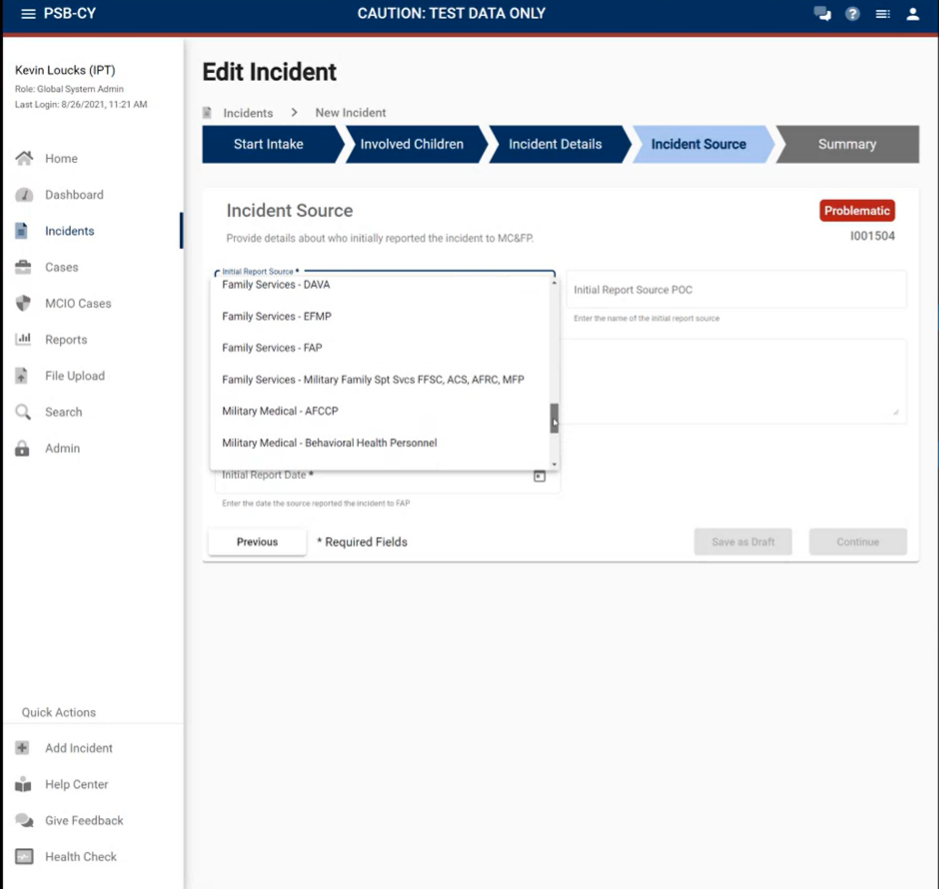 47
All data shown in this presentation is for demonstration purposes. No real data (PII) from any person has been used.
Incident Details
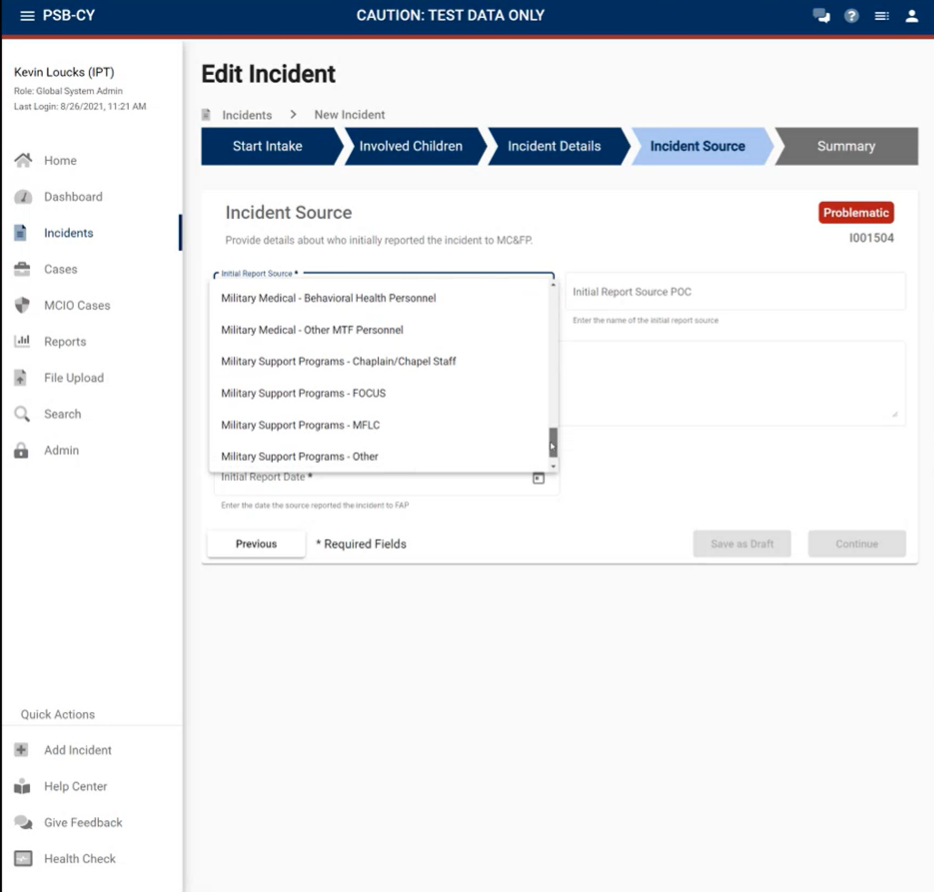 48
All data shown in this presentation is for demonstration purposes. No real data (PII) from any person has been used.
Incident Summary
49
All data shown in this presentation is for demonstration purposes. No real data (PII) from any person has been used.